How To Sell To Agency Buyers
Created by Amy Auerbach, MediaCom
Agency People And Their Clients Are People First
Most media folks are somewhere around here
Source: “The secret reason why you lose clients”
By Ben Nneji, imediaconnection.com, May 28 2009
copyright Amy Auerbach Inc. 2010
2
Clients in the New Economy
Have to do more with less

Budget cuts

Procurement reviews

Programmatic, automation
copyright Amy Auerbach Inc. 2010
3
Agencies in the New Economy
Agency business re-definition, disruption

Transparency necessary

Increased competition, lower fees

Job security
copyright Amy Auerbach Inc. 2010
4
Media Agency Structure
Unbundling creative from media not fulfilling expectations

“Media-led creative” is in vogue

Unprecedented growth in digital media

Can’t change fast enough
copyright Amy Auerbach Inc. 2010
5
TV Is Still (Just) King
Cable investment replacing network
Quality digital video  scalable, but not quite yet mass reach
Traditional planners drive budget allocation
Digital ad problems (e.g. brand safety)
copyright Amy Auerbach Inc. 2010
6
Digital Agency Media Teams
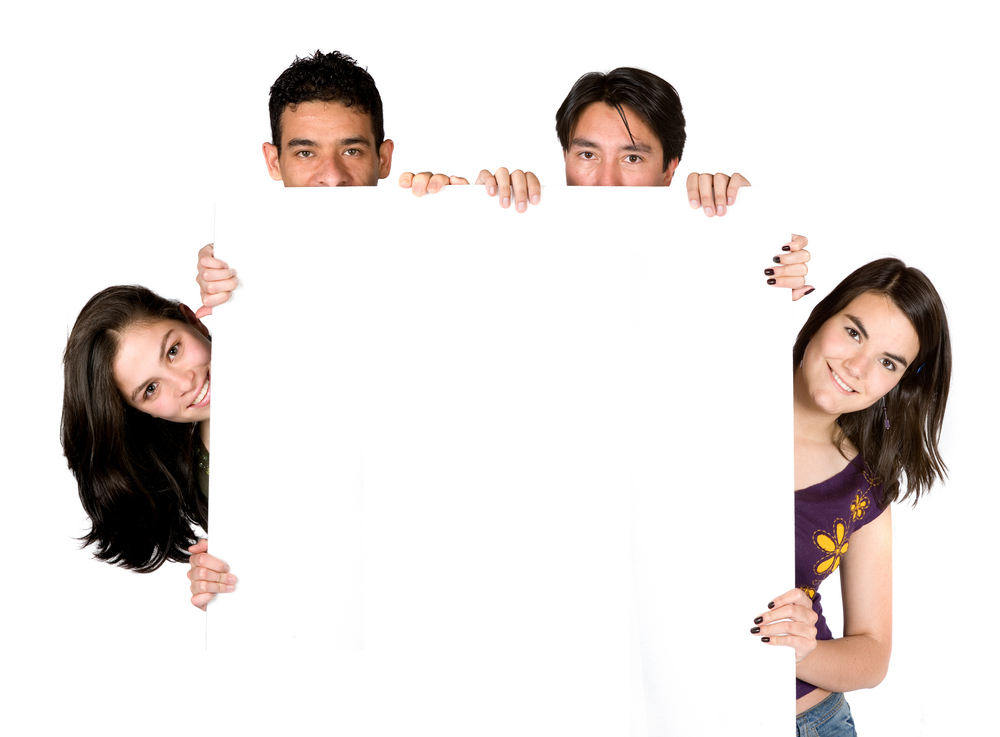 Lack of experience and thought leadership
Over-worked and under-appreciated and under-paid
Complexity drives staff costs higher, meaning they rarely generate profit for agencies
copyright Amy Auerbach Inc. 2010
7
Title-By-Title Responsibilities
Account Director
Most client contact
More common in standalone media
Team management
Agency politics
copyright Amy Auerbach Inc. 2010
8
Title-By-Title Responsibilities
Media Director/AMD
Usually has account support
Responsible for quality of work
copyright Amy Auerbach Inc. 2010
9
Title-By-Title Responsibilities
Supervisor
Buck stops here for deliverables
PPT is their whole life
Entitlement attitude
copyright Amy Auerbach Inc. 2010
10
Title-By-Title Responsibilities
Planner/Buyer
Workhorse of the team
Client contact challenge
Learning to manage
copyright Amy Auerbach Inc. 2010
11
Title-By-Title Responsibilities
Assistant Media Planner
Excel hell
Wants to contribute
Limited exposure internally
copyright Amy Auerbach Inc. 2010
12
Implications For Media Salespeople Selling To Agencies
Build relationships with traditional teams

Mentor digital buyers

Spend your time with the spenders (not just buyers)
copyright Amy Auerbach Inc. 2010
13
Getting the Meeting and Making an Impact
copyright Amy Auerbach Inc. 2010
14
Digital Media Is Not Glamorous
Not this!
More like this!
copyright Amy Auerbach Inc. 2010
15
Meet Your Buyers: The Millennials
B 1980-2000
Digital native
Multi-tasks
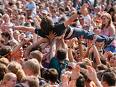 Need structure
Hyper-social
Crave life balance
Collaborative
Optimistic
16
Be Their #1 Fan
Workplace is a culture shock

Expand their limited experiences

Make them believe ideas are theirs

Be their audience and empathetic ear
copyright Amy Auerbach Inc. 2010
17
Romancing the Buyers
Find out what they like

Connect on a personal level

Know what’s coming up next so you can prepare
copyright Amy Auerbach Inc. 2010
18
How To Make Contact
Go digital first and last!

Email first
Then IM
Talk on the phone
Then text
copyright Amy Auerbach Inc. 2010
19
Avoid Playing Phone Tag
Caller ID is your enemy

Text is their primary mode of communication
copyright Amy Auerbach Inc. 2010
20
Mirror Communication Styles
Level of formality

Preferred content

Formats
copyright Amy Auerbach Inc. 2010
21
How To Get the Meeting
Follow your own schedule

Give multiple options

Ask for alternates

Confirm the day before
copyright Amy Auerbach Inc. 2010
22
Meeting: In-person Or Virtual?
Meetings can be effective in-person or on the phone

Have a structured agenda

Ask for and respect their time limitations

Differentiate with a “thank you” follow up
copyright Amy Auerbach Inc. 2010
23
In-person Best Practices
Befriend receptionists

Bring a treat

Make it a team meeting

Off limits:  Mon AM and Fri PM

20 minutes max
copyright Amy Auerbach Inc. 2010
24
Virtual Best Practices
Invite to a “phone date”

Email materials 30 min prior

Respect time constraints

15 min max
copyright Amy Auerbach Inc. 2010
25
Creating The Right Impression
You are…
Looking for partnership not budget
Concerned about their success
Understanding about their work frustrations
copyright Amy Auerbach Inc. 2010
26
Love At First Sight
They will…
View you as a friend and resource
Give you mutual respect
Think of you often
Include you on RFPs
copyright Amy Auerbach Inc. 2010
27
Meetings That Matter To Buyers
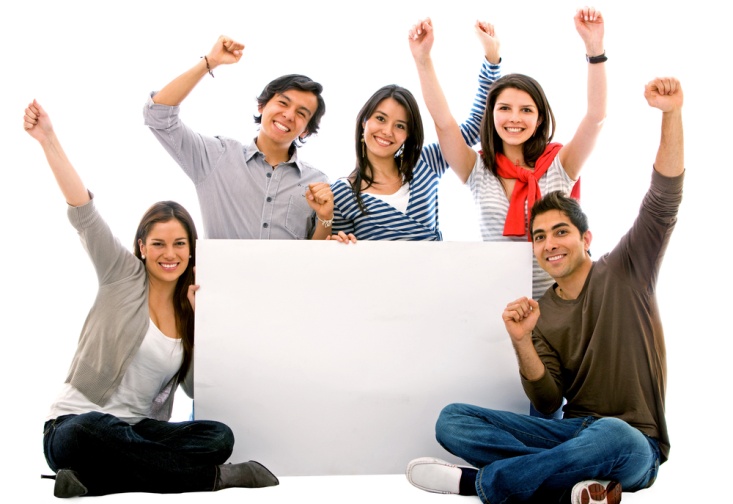 About them first and business second
28
Meetings That Matter To Buyers
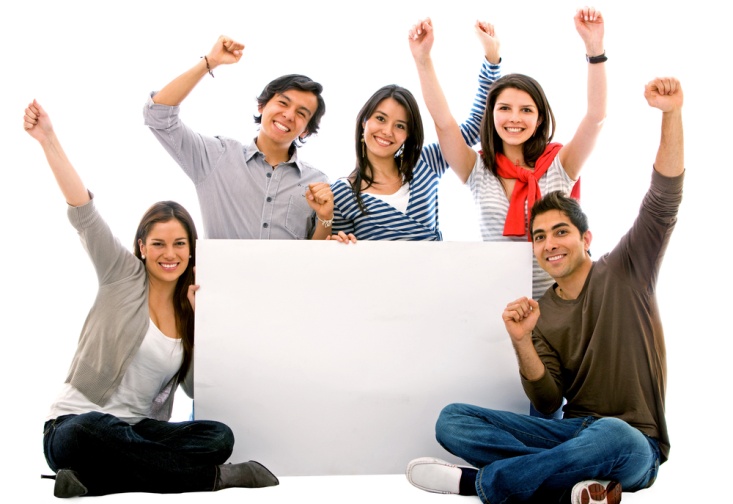 Relaxed, casual approach and atmosphere, if possible
29
Meetings That Matter To Buyers
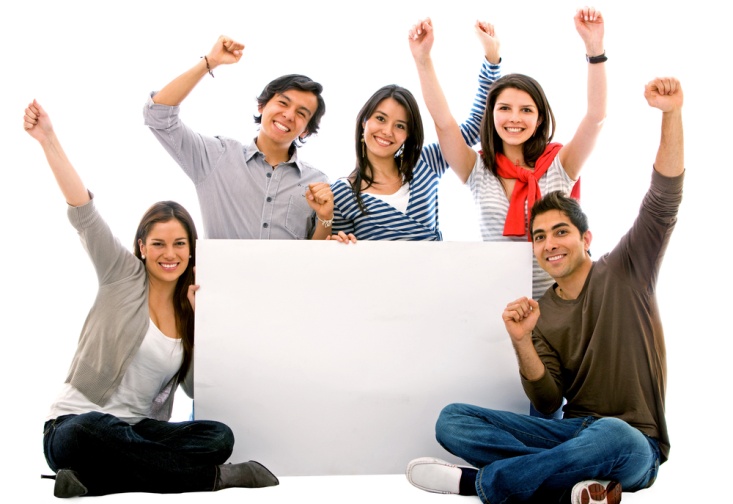 Make them smarter, give them new information
30
Meetings That Matter To Buyers
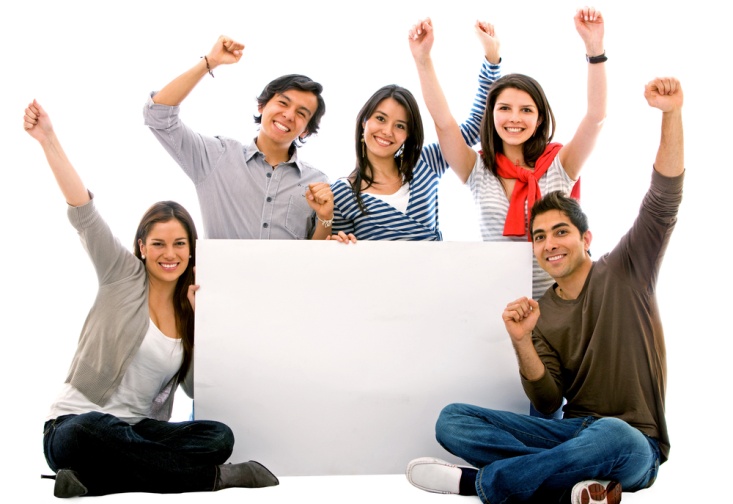 Increase their confidence in their job
31
Meeting Musts
32
Organize your technology

Be on time

State your goal

Bring a treat
copyright Amy Auerbach Inc. 2010
33
Preparation Is the Key
Know your media basics

Have some knowledge (data, insights) to build on

Customize pitch to the audience
copyright Amy Auerbach Inc. 2010
34
Don’t Flake Out
Spell check and source your data

Know what you don’t know

Coke ≠ Pepsi
copyright Amy Auerbach Inc. 2010
35
Don’t Even Think About…
Overselling

Doing all the talking

Badgering the client
copyright Amy Auerbach Inc. 2010
36
Don’t Undermine Your Success
Notice non-verbal cues

Know when to lead, when to follow

Follow the new golden rule
copyright Amy Auerbach Inc. 2010
37
Winning the RFP and Making the Sale
38
The Agency RFP Process
Clients’ planning cycles vary

Last minute turnarounds

Handled by supervisors and below
copyright Amy Auerbach Inc. 2010
39
Getting Into the Consideration Set
Most important: Be “top of mind”

Presence in syndicated research

Inquiries based on confidential info
copyright Amy Auerbach Inc. 2010
40
Keep Track Of Agency News
Share comments on agency whitepapers, blogs and newsletters

Call to update them on other business you a doing within the agency
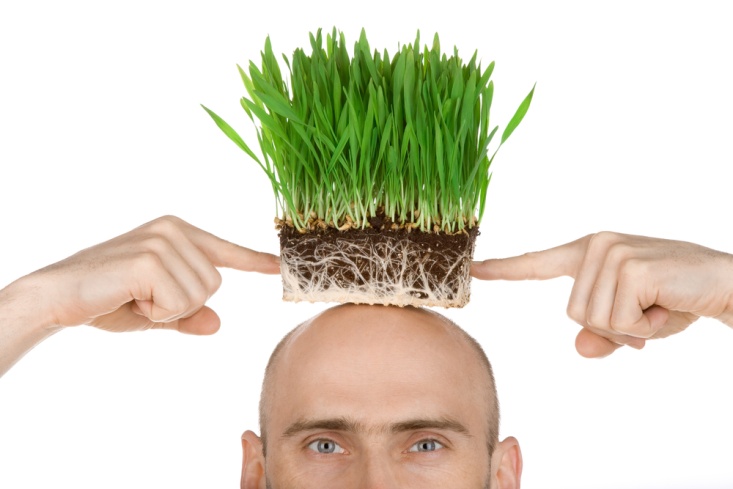 copyright Amy Auerbach Inc. 2010
41
Pay Attention To Their Client’s Business
Send screenshots of competitors’ campaigns

Send comments about client creative you like

Send links to client and category news and research
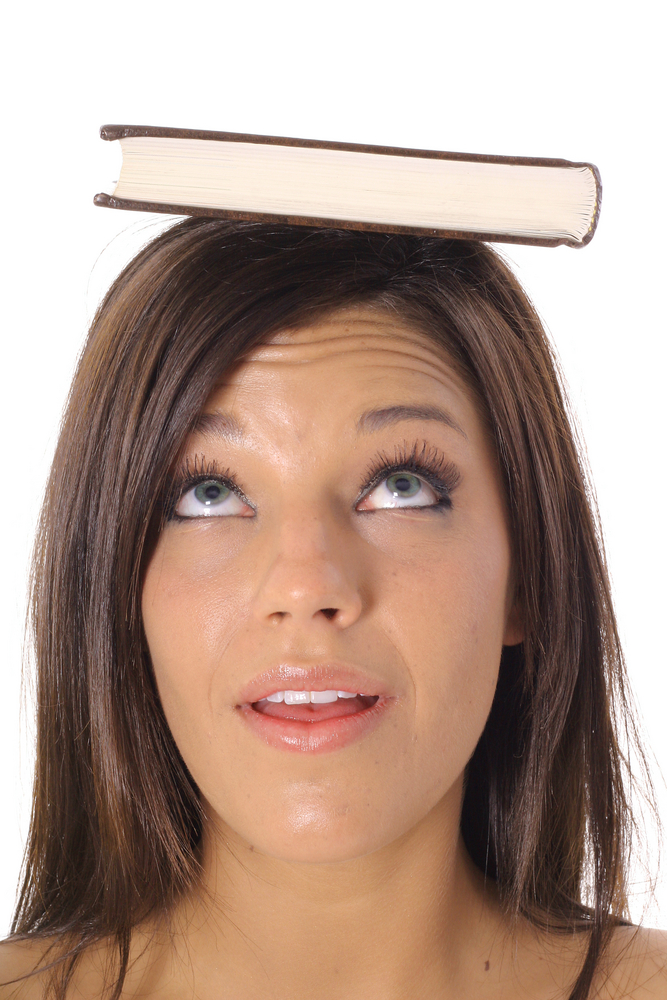 copyright Amy Auerbach Inc. 2010
42
Share the Love
Arrange to drop off treats

Invite them to industry events

Send links to news about their favorite subjects
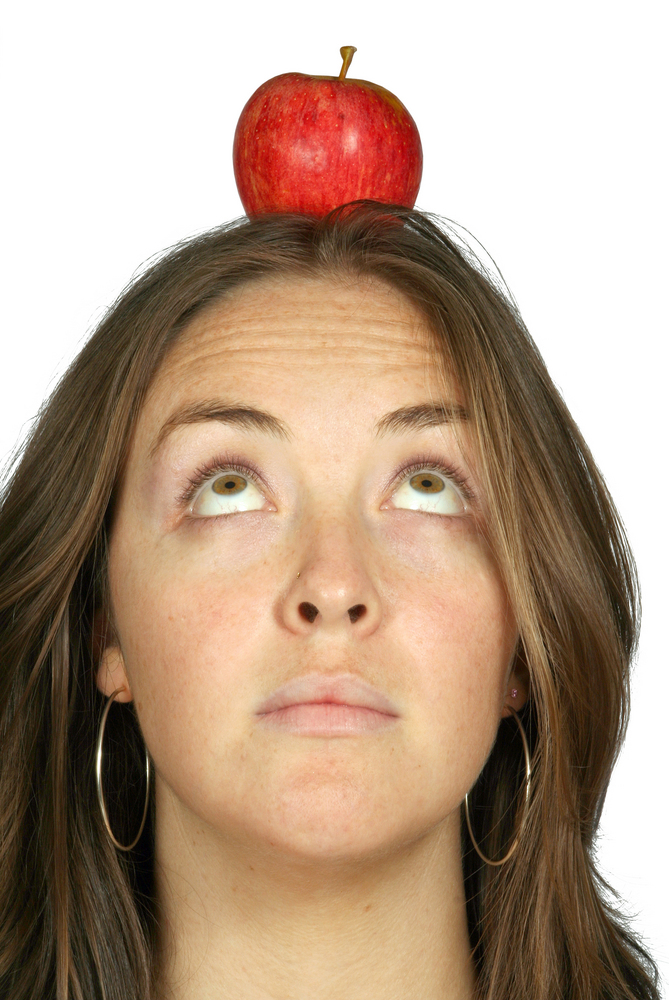 copyright Amy Auerbach Inc. 2010
43
RFP “Must Haves”
On time and completed

Clear creative specs

Full contact details

Back up data and rationale
copyright Amy Auerbach Inc. 2010
44
What An Agency Needs On RFPs
Bullet points that describe each placement

Screenshots of the placements highlighted with arrows and/or boxes

Syndicated data points and proprietary research points about the audience

Relevant industry research and case studies
copyright Amy Auerbach Inc. 2010
45
Getting RFP Feedback
Use “top of mind” tactics

Reach the buyers in the evenings

Ask closed-ended questions

Email updates from your end
copyright Amy Auerbach Inc. 2010
46
Agency People and Their Clients Are People First
Most media folks are somewhere around here
Source: “The secret reason why you lose clients”
By Ben Nneji, imediaconnection.com, May 28 2009
copyright Amy Auerbach Inc. 2010
47